大中票券債券市場展望雙週報
2023/05/02
Peter Tsai
市場回顧
最近二週，美債10y利率在區間內整理，先前美國第一信託銀行餘波令利率下測3.40%，但後續有關通膨的數據仍顯示有物價壓力，帶動殖利率自低點反彈，期貨市場亦顯示5月升息一碼機率攀升。美債10y利率最新收在3.5681%。台灣公債利率偏在低檔整理，市場逢高有買盤，但追價謹慎，主因RP資金成本仍在高檔，利率再跌將限制養券空間。上週，10y利率收在1.19%，5y收在1.1095%。
歐債十年期利率走勢圖
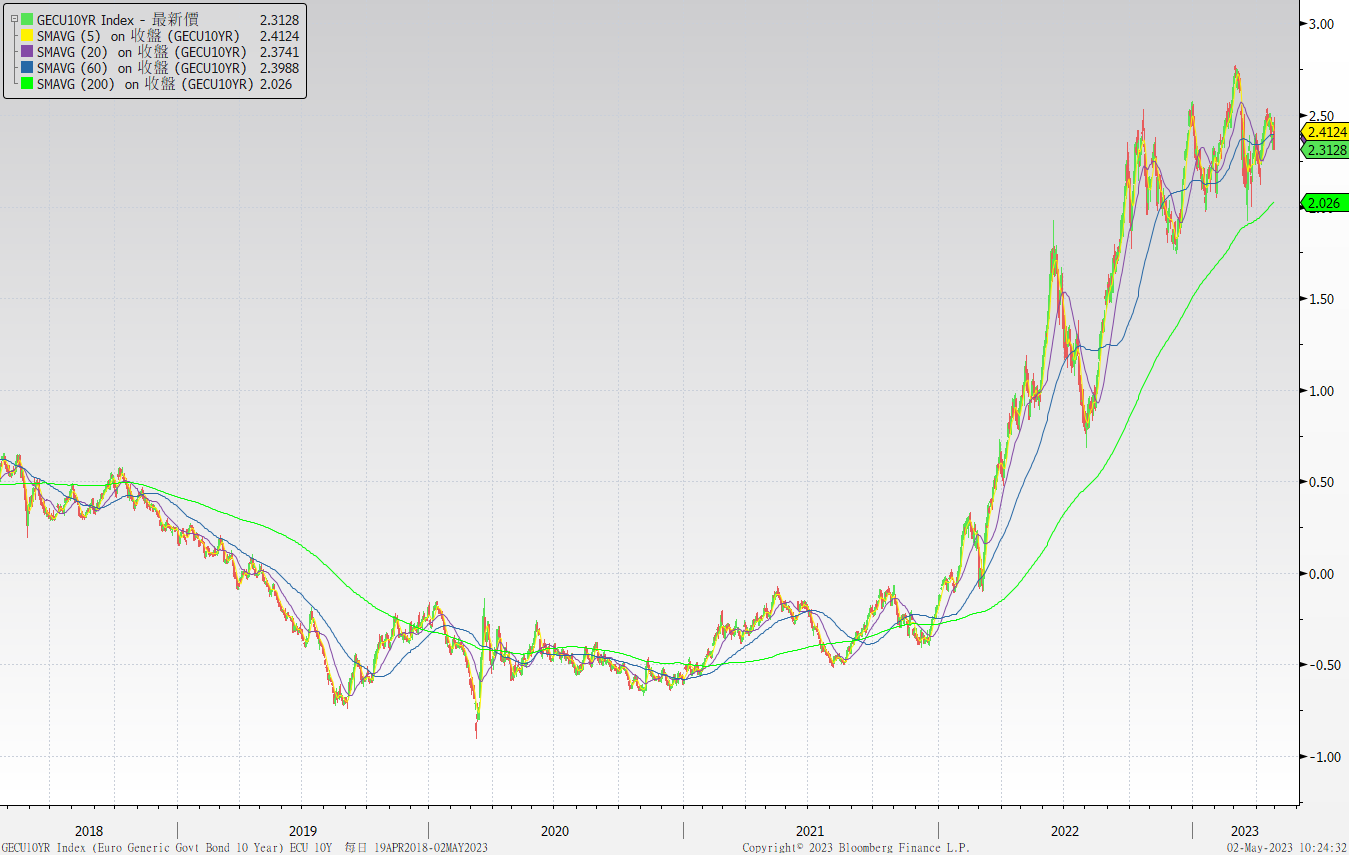 美債十年期利率走勢圖
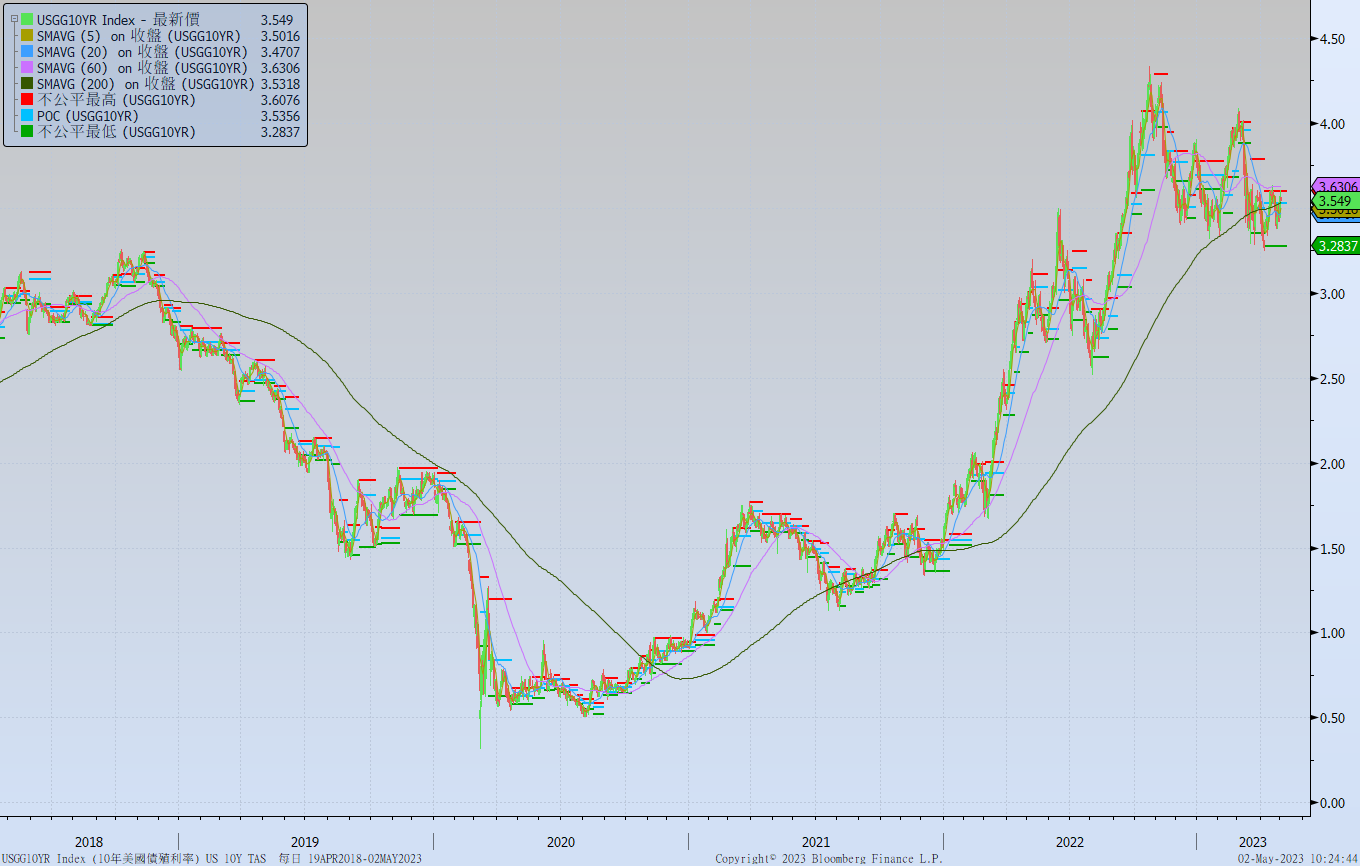 日債十年期利率走勢圖
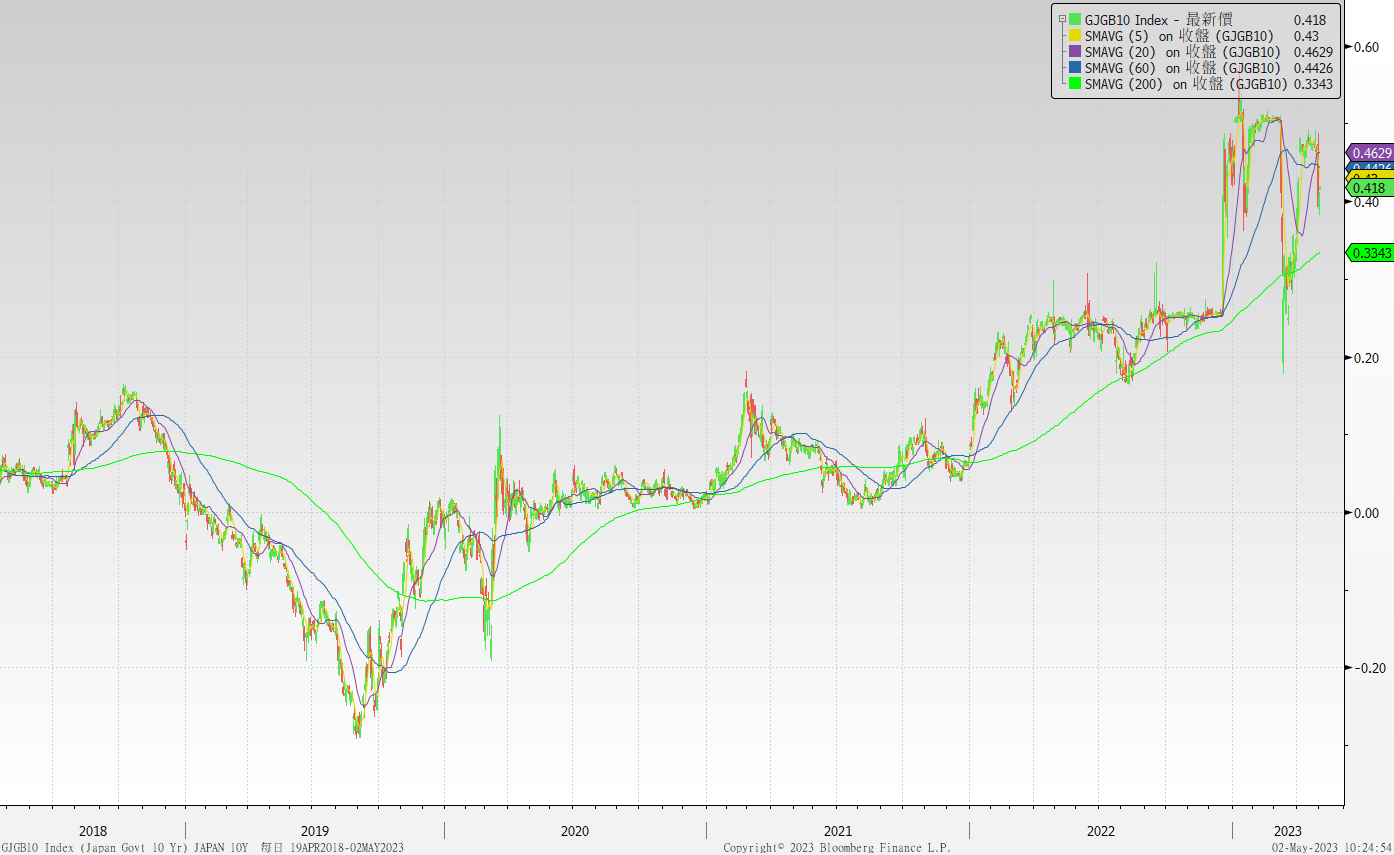 台債十年期利率走勢圖
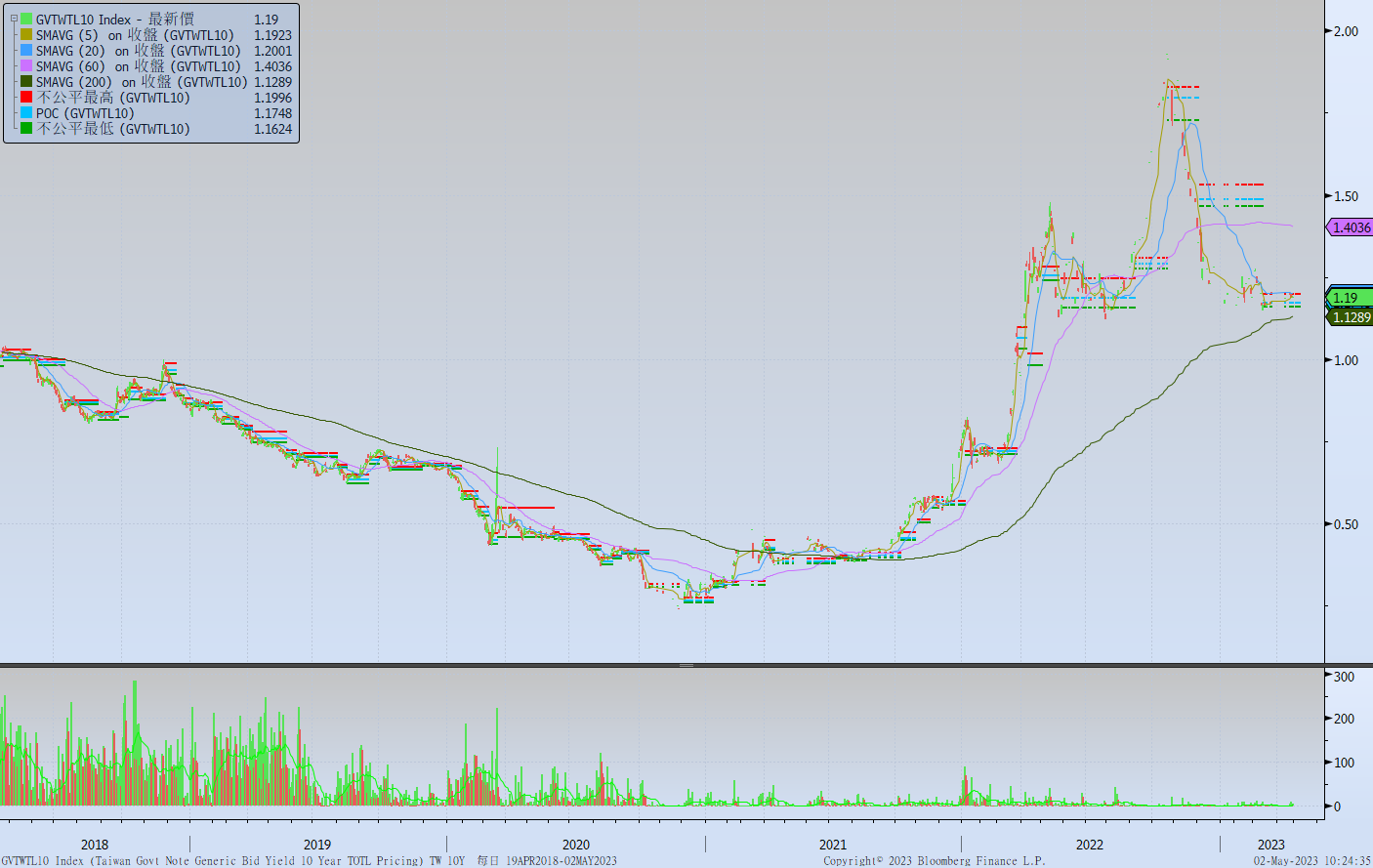 主要國家殖利率曲線
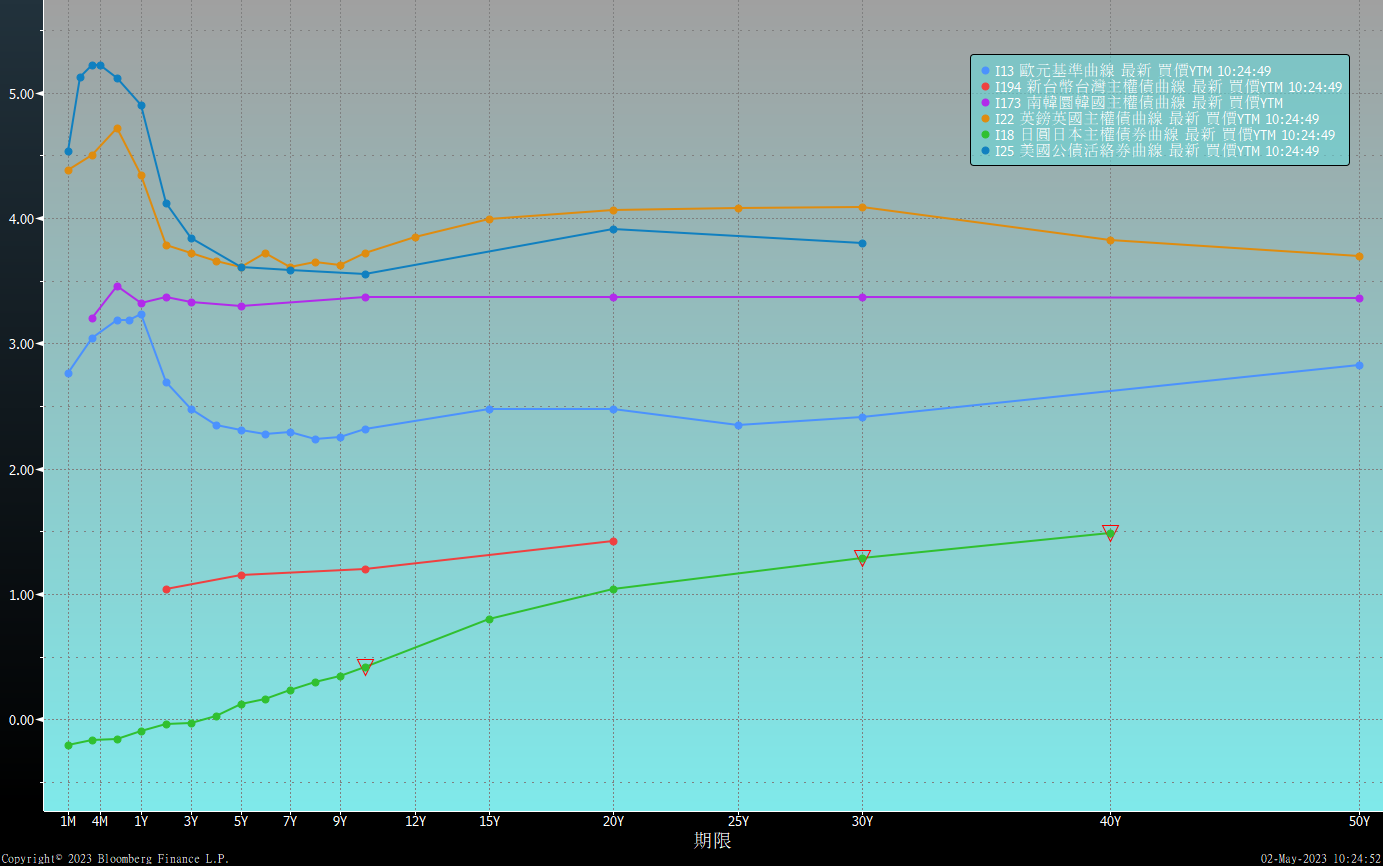 原物料指數
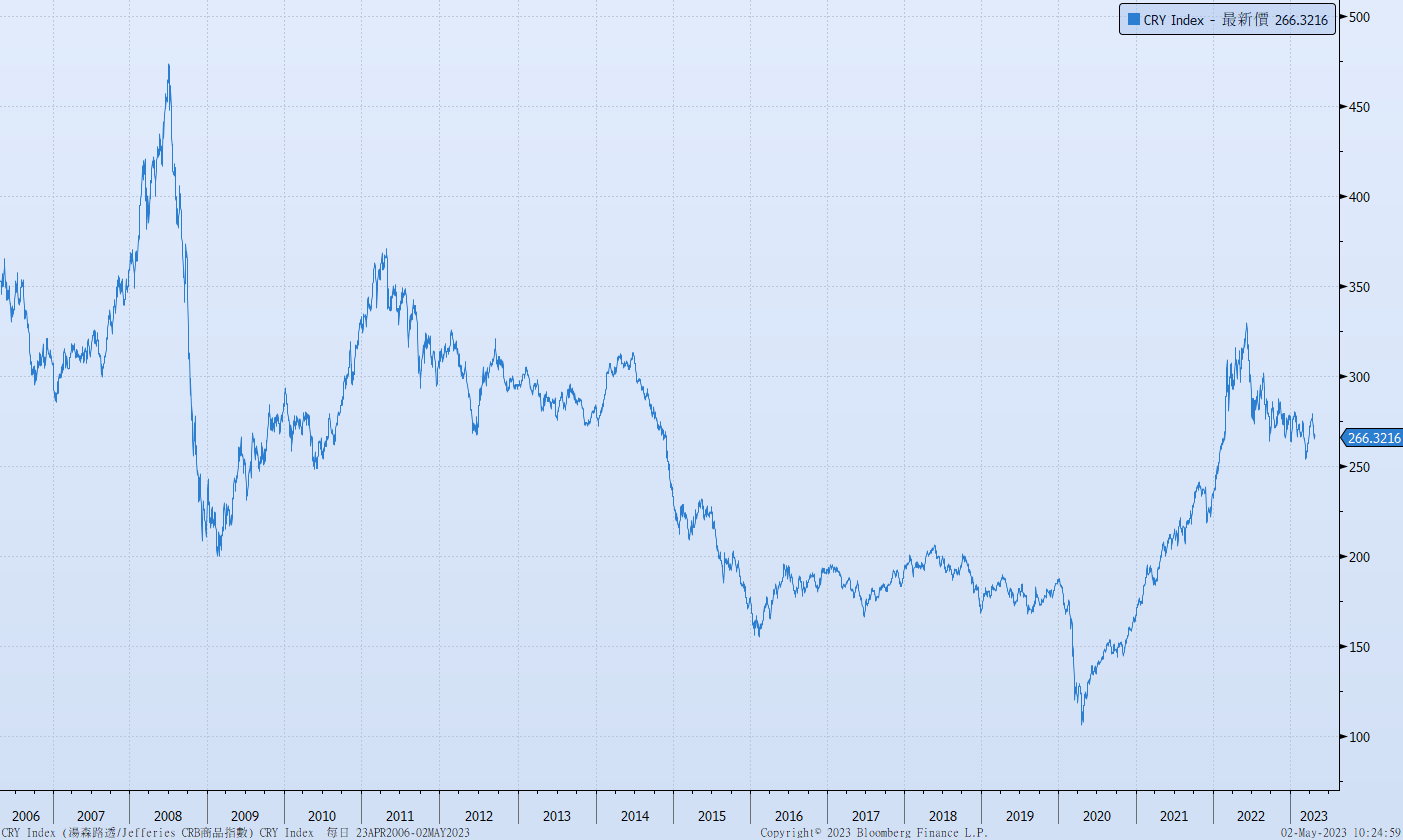 美國GDP成長率
密大消費信心
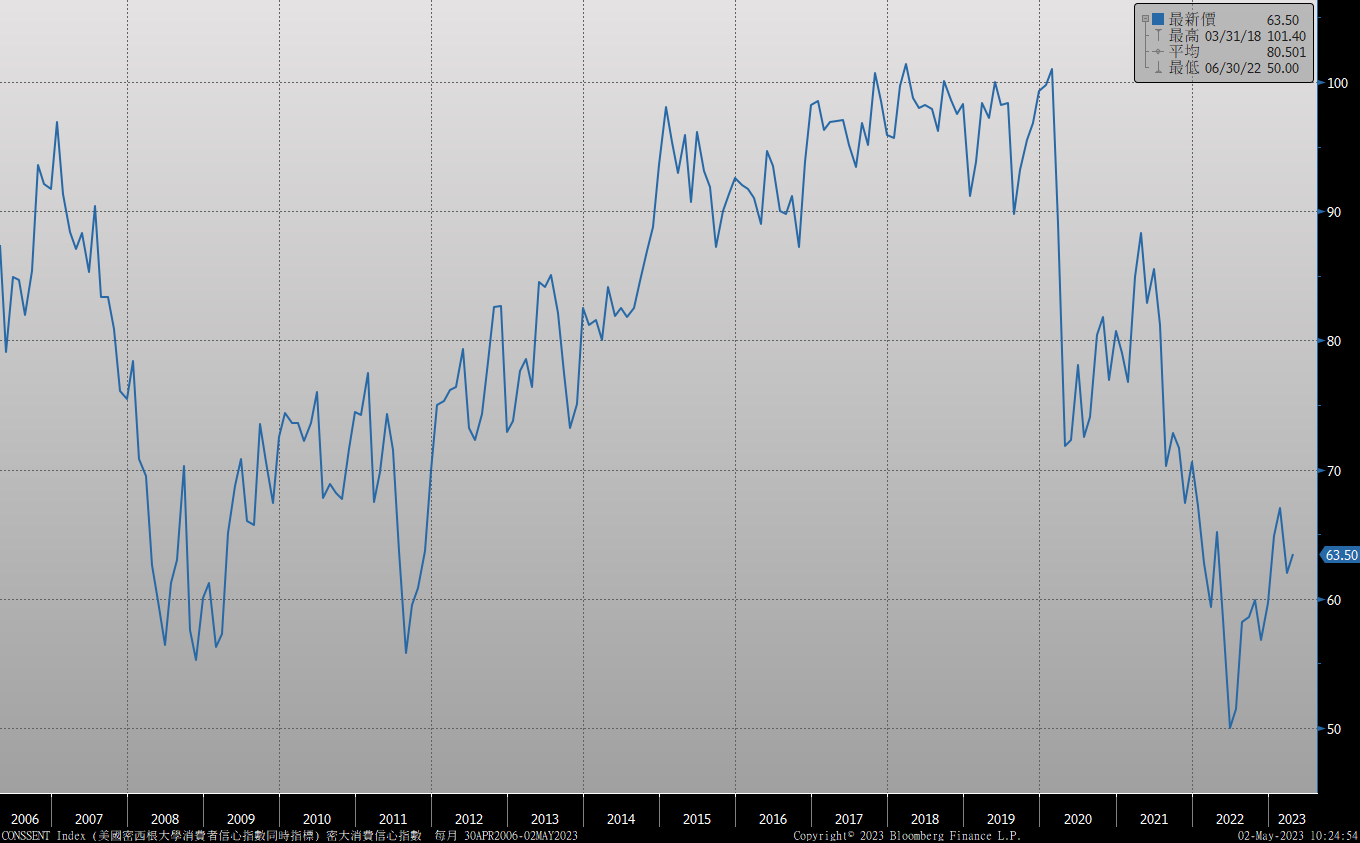 美國個人消費支出核心平減指數 經季調(年比)
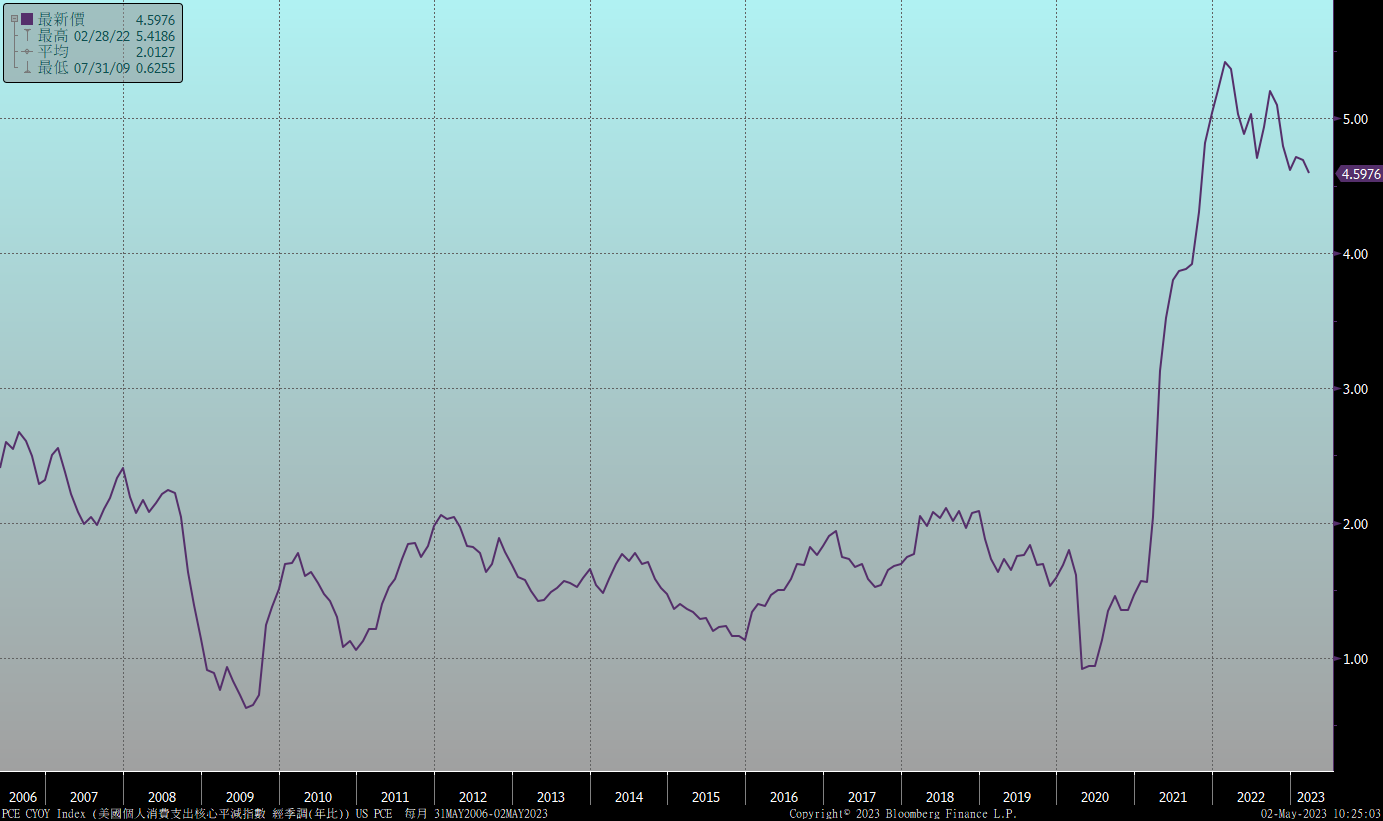 美國就業情況
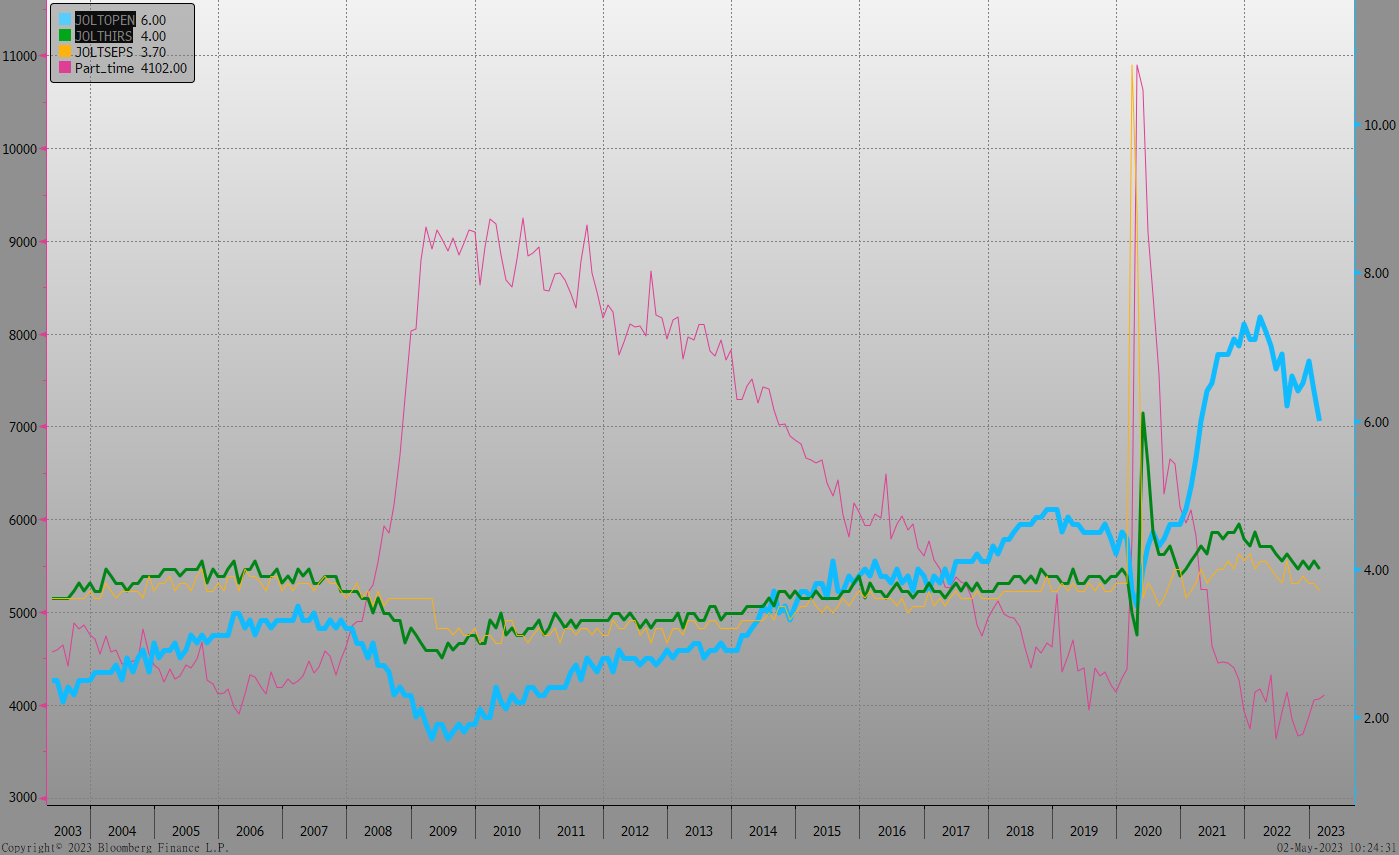 美國非農就業人數
美國新屋及成屋銷售
ISM指數
LIBOR OIS
經濟數據預報
市場展望
從利率走勢看，美債10y利率月線在4月中旬以後再度轉為趨平走勢與季線走勢相呼應，市場關注5月FOMC的會後聲明。
經濟數據方面，即將公布美國3月耐久財訂單、4月非農就業報告及4月ISM服務指數等等。台灣4月CPI數據。近期即將召開5月FOMC會議，市場對升息一碼已有共識，關注在會後聲明是否提空未來升息的指引。美債利率近期在3.40%~3.60%區間整理。台債市場，10y公債受到美債利率先前走低影響，近期利率走勢亦呈現低檔整理，操作上不追價，利率逢高適量加碼布局仍是首選。